VIABILITY MODELDISCUSSION
Pieter du Plessis
November 19, 2013
INDEX
BACKGROUND

FACULTY, DEPARTMENT AND MODULE VIABILITY

STAFF ACTIVITY PROFILE

CHALLENGES AND IMPORTANT VARIABLES

WHAT THE VIABILITY MODEL IS AND IS NOT

IMPLEMENTATION PLAN
BACKGROUND
BACKGROUND – The most important variables determining our future FINANCES
the number and quality of our undergraduate students

the growth in the number and quality of postgraduate students

the progression and pass rates of students

the number of staff with doctorates

the number of stars * in the academic team

the growth in external income as % of total income

the growth in quality and volume of total research outputs
background – Viability OF FACULTIES AND DEPARTMENTS
Determine the financial viability of academic entities
Transparent & fair allocation of institutional costs to academic entities
Benchmark academic entities 
Financial viability can not be looked at in isolation – have to look at academic viability also
One integrated set of financial, student, staff, HEMIS & research data – integrated management information
background – Viability OF FACULTIES AND DEPARTMENTS
Identify a set of core performance indicators (dashboard)
Academic Viability
Module Success Rate
Student Staff FTE Ratio
M & D Graduates per Permanent Staff Member
Research Publication Units per Permanent Staff Member

Financial Viability
Contribution as % of Income (Tuition and Subsidy)
background – Viability OF FACULTIES AND DEPARTMENTS
User-friendly, secure, flexible, sustainable, web enabled model – One button to click for standard request by a dean/department head
What-if scenarios with regard to the setup of Academic Structures as well as Business Plan Generator for new programmes
Phase 1 – Faculty and Department
Phase 2 – Programme and Module
Phase 3 – Academic Staff
FACULTY, DEPARTMENT AND MODULE VIABILITY (DASHBOARD)
SUMMARY OF INDICATORS
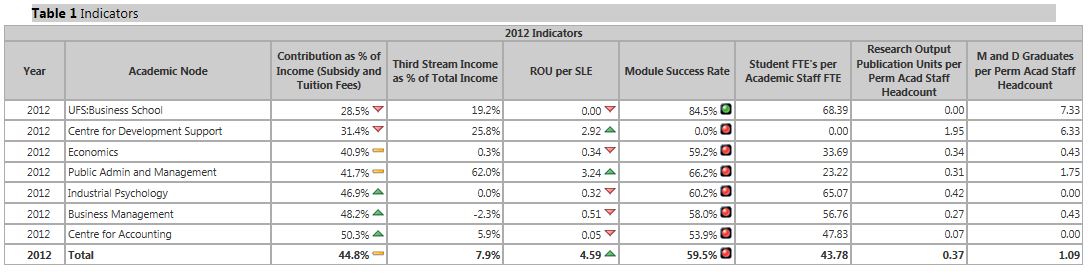 SUMMARY OF INDICATORS
SUMMARY OF INDICATORS
PICTURE OF ACADEMIC AND FINANCIAL VIABILITY
ACADEMIC STAFF PROFILE
CONTRIBUTION AND THIRD STREAM INCOME
VIABILITY OF MODULES
ONE CLICK REPORT
STAFF ACTIVITY PROFILE
DEVELOP STAFF activity profile DASHBOARD
List of staff members per department showing the following:

How many courses/modules does each one present

Module success rate

How many hours do they spend on what type of activity (1800 notional hours multiplied by timesheet data)

Research Outputs and Masters and Doctoral students

Third stream income connected to the staff member
DATA CHALLENGES
Connect Masters and PhD students to the study leader systemically

Integrity of timesheet data

Linking third stream income to staff numbers
WHAT THE VIABILITY MODEL IS AND IS NOT
What the viability model is
Compares the financial contribution between departments within a faculty
Instrument for academic planning
Benchmarking tool – between faculties, departments, modules and staff
What the viability model is not
It is not a budget distribution model
Implementation PLAN
IMPLEMENTATION PLAN
Buy in of the deans as well as the heads of support service departments are needed

Bi-annual email must be created to every dean

Visits to each Faculty Management Committee to demonstrate and discuss the model as well as the viability of the departments and modules of the Faculty

Monitoring the core performance indicators on all levels (Faculties, Departments, Modules and Staff) should become an integral part of managing the UFS.

Staff activity profile should become part of the performance management of academic staff